62-4
This work is licensed under a Creative Commons Attribution-ShareAlike 4.0 International License.
Please add this statement to all the videos you create.
English Bible quotes are from the World English Bible US, which is in the public domain.
[Speaker Notes: Ch
P05 Kingdom Parables
1. The Wise and Foolish Builders - Luke 6:46-49 (Left Top)
2. The Rich Man and Lazarus Luke 16:19-31 (Right Top)
3. The Weeds - Matthew 13:24-30; 36-43 (Right Center)
4. The Hidden Treasure - Matt 13:44 (Center)
5. The Rich Fool - Luke 12:13-34 (Right Bottom)
6. The Ten Virgins - Matthew 25:1-13 (Left Bottom)
7. The Talents - Matthew 25:14-30 (Left Center)]
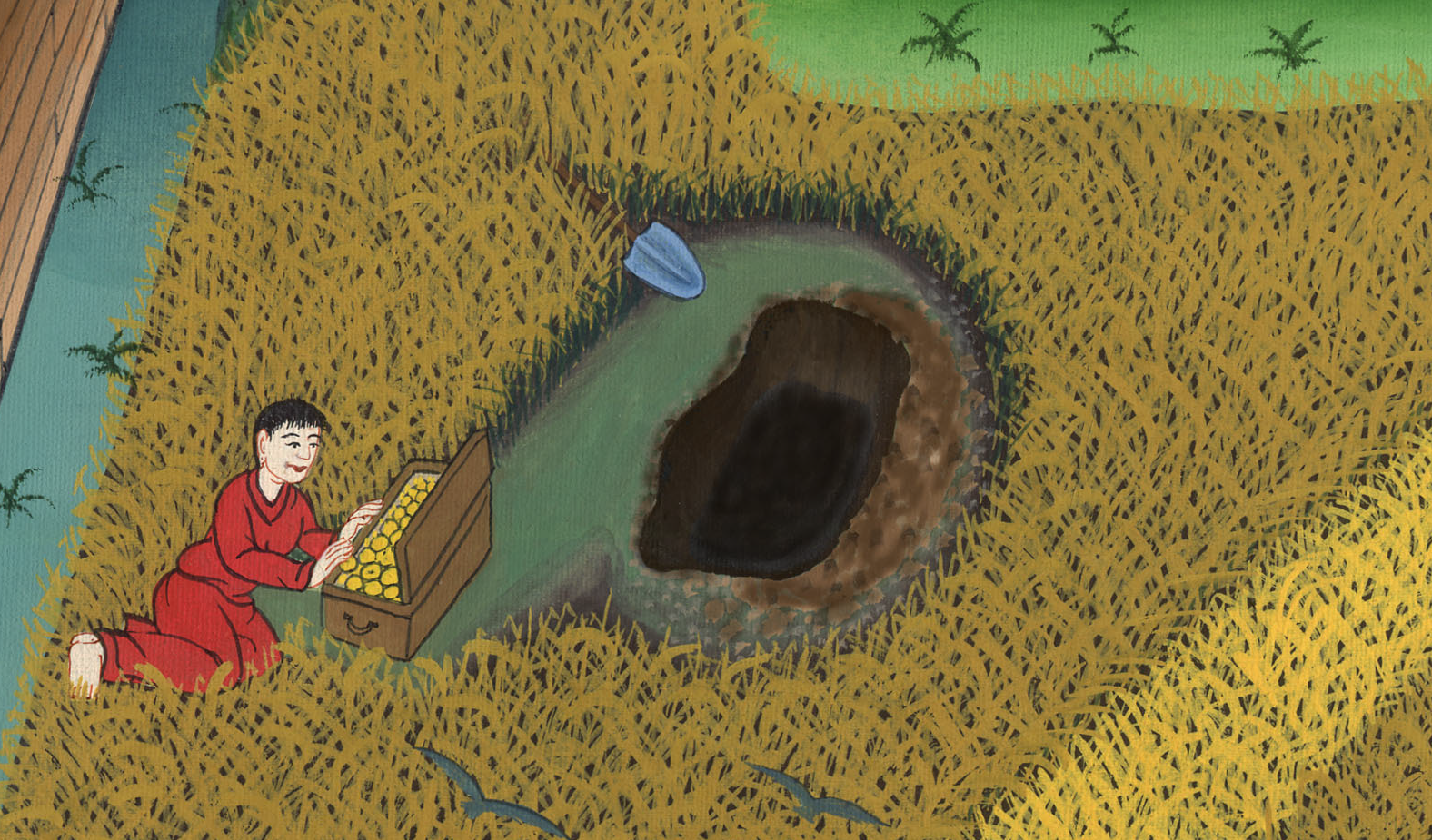 The Hidden Treasure - Matthew 13:44-46
The Hidden Treasure - Matthew 13:44-46
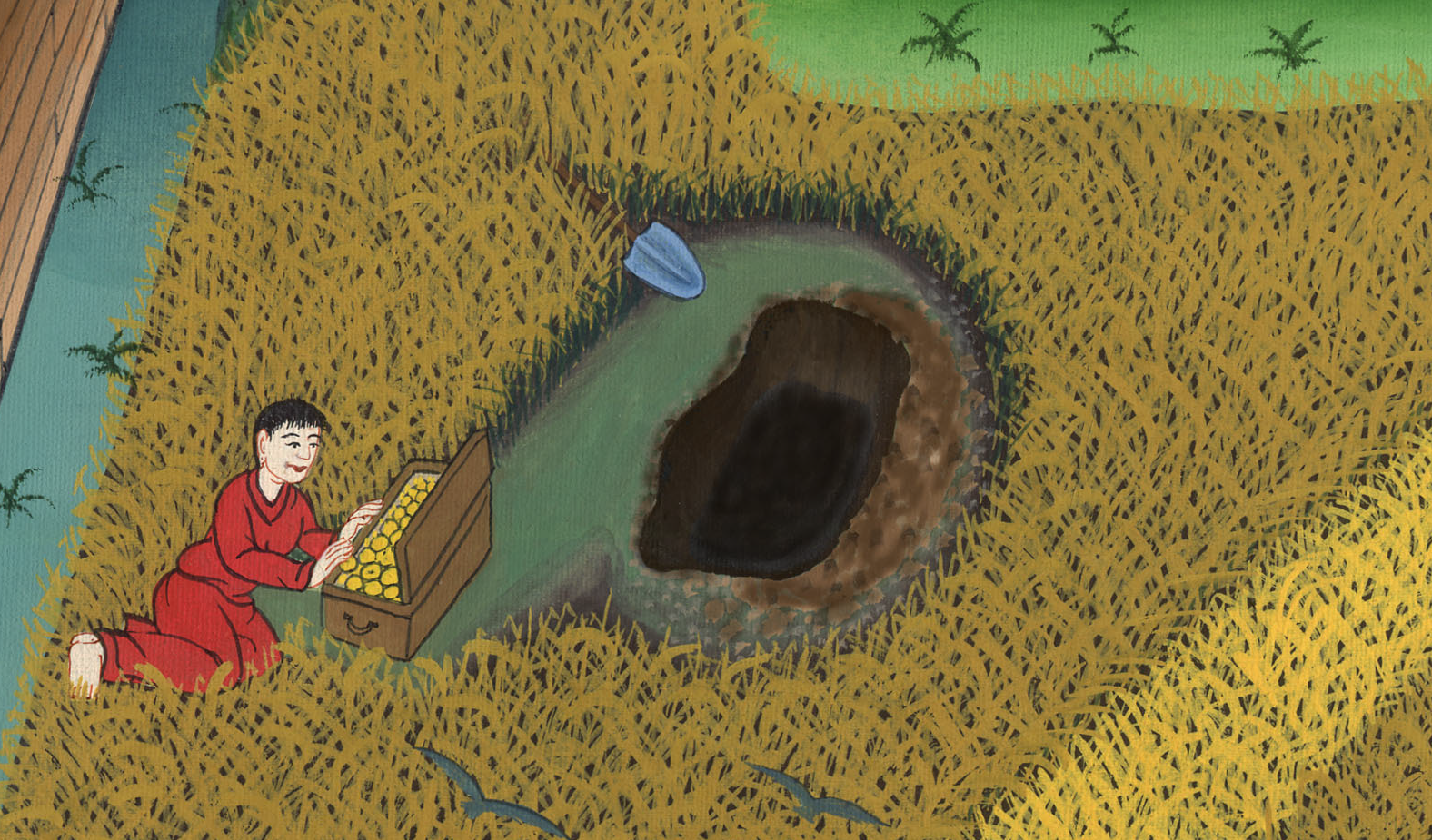 The Hidden Treasure - Matthew 13:44-46
44 “Again, the Kingdom of Heaven is like treasure hidden in the field,
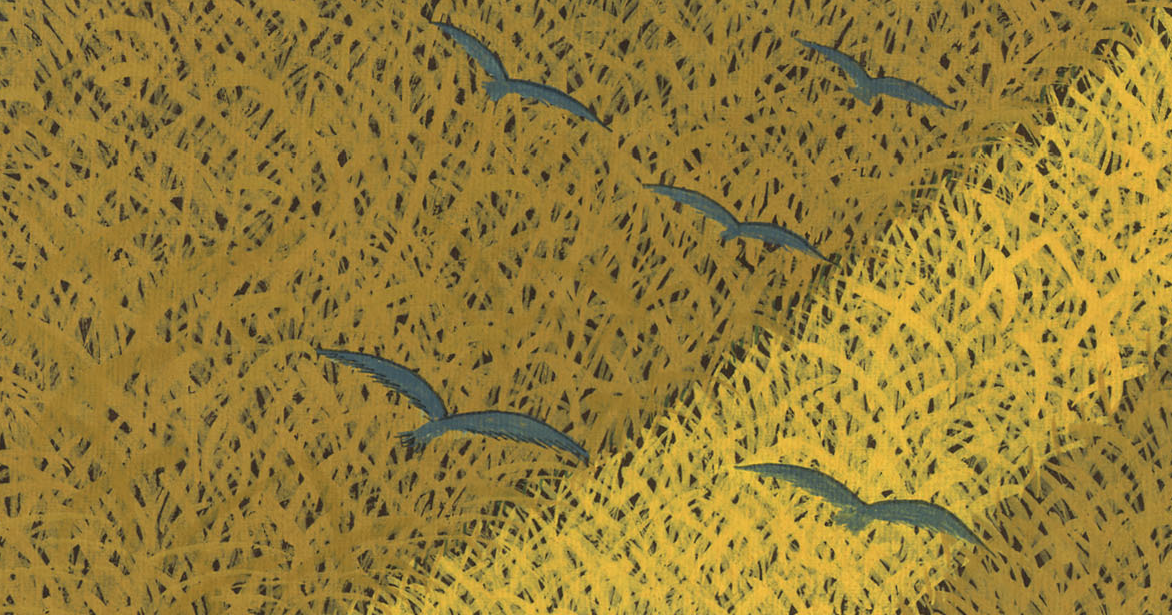 Matthew 13:44
which a man found and hid.
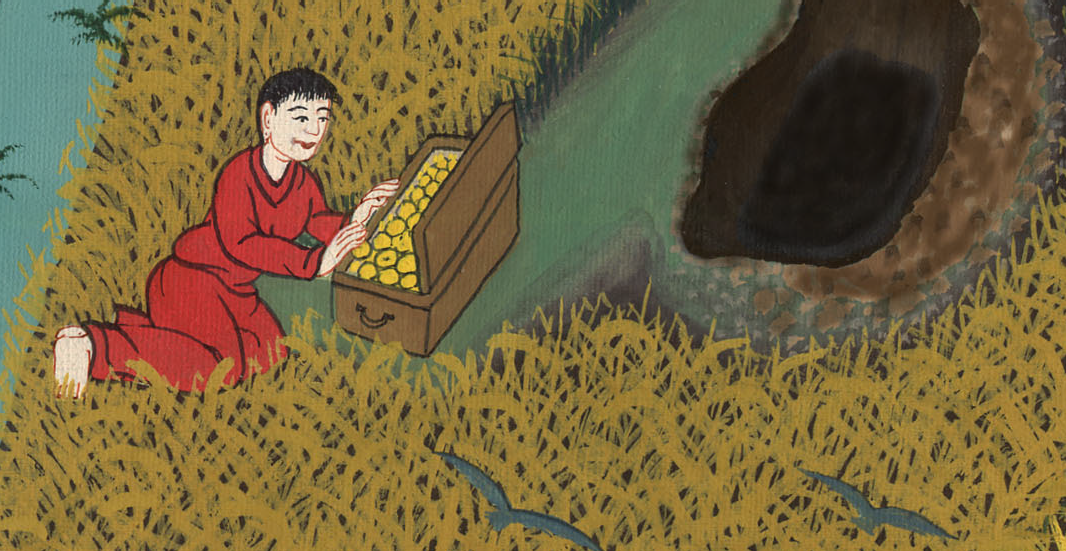 Matthew 13:44
In his joy, he goes and sells all that he has and buys that field.
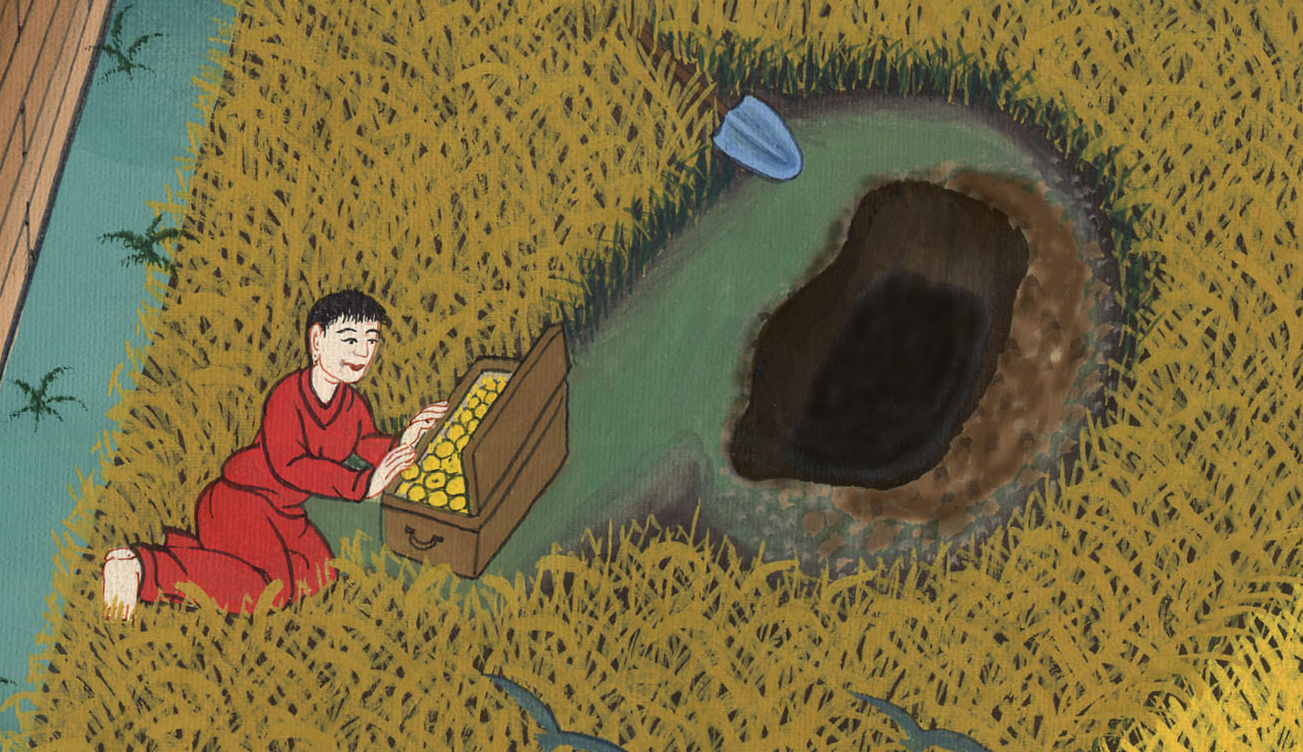 Matthew 13:44
45“Again, the Kingdom of Heaven is like a man who is a merchant seeking fine pearls,
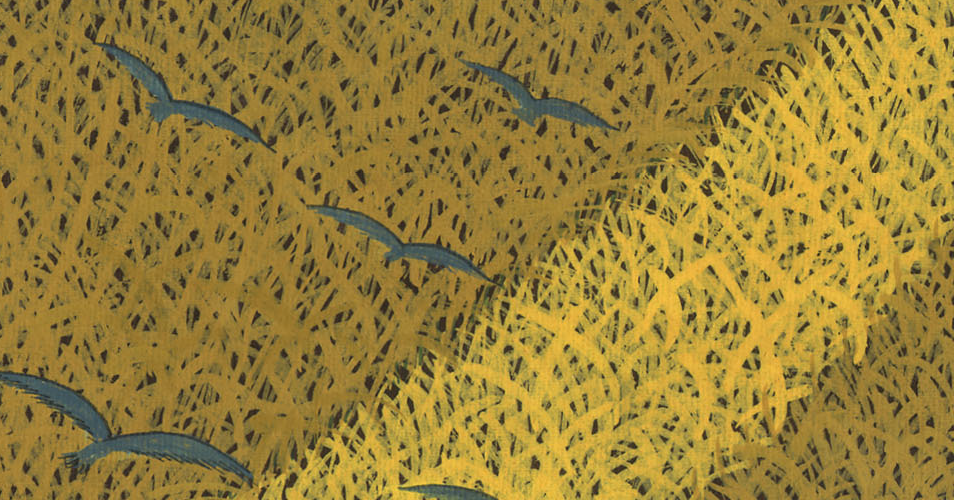 Matthew 13:45
46who having found one pearl of great price, he went and sold all that he had and bought it.
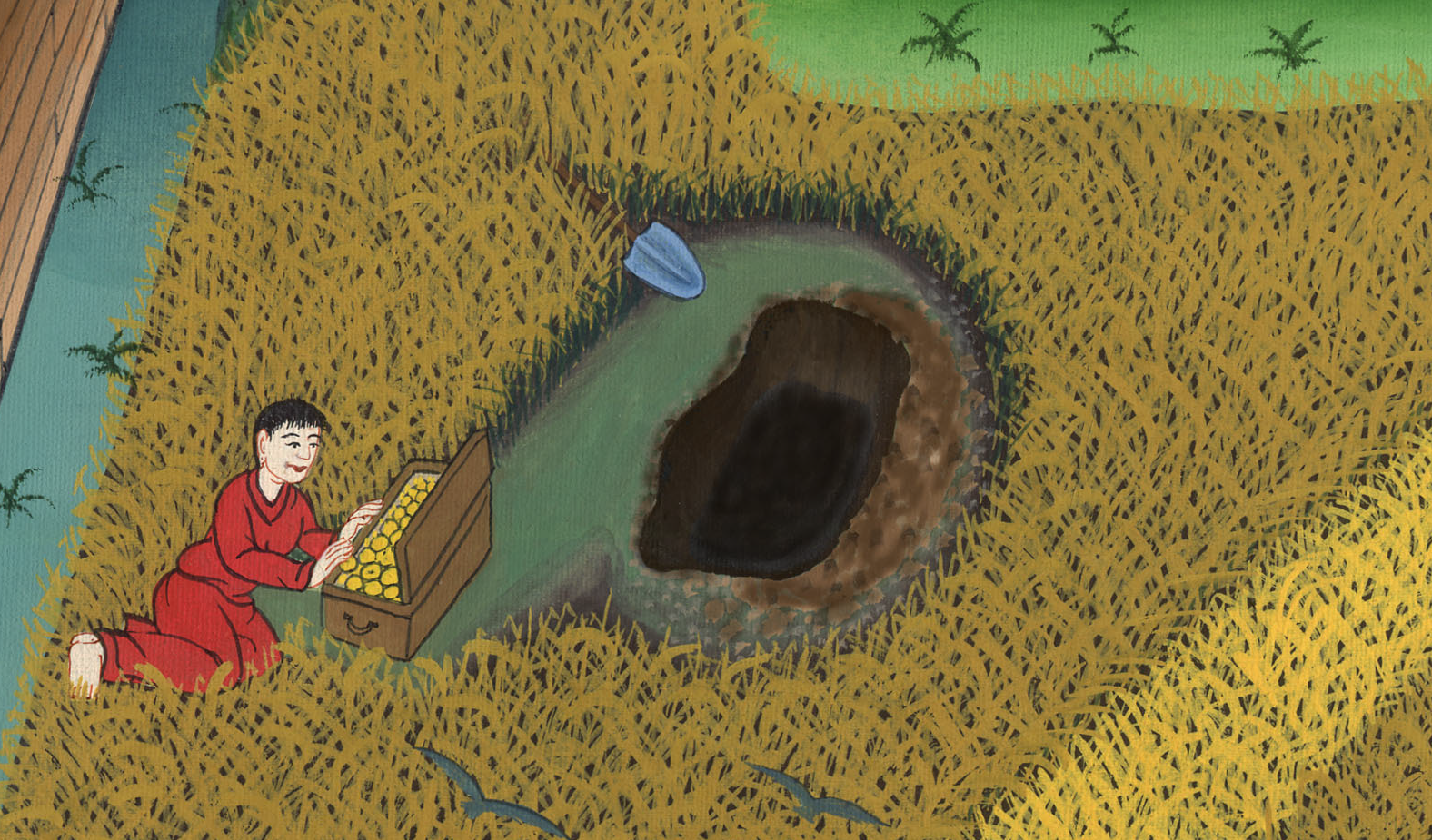 Matthew 13:46